Детская безопасность 
при проведении праздников. 

Проводим Новый год без травм
Заслуженный спасатель Российской Федерации,
спасатель международного класса,
Дмитрий Коринный
Детская безопасность в Новый Год.
Электрическая гирлянда на елке в детском саду
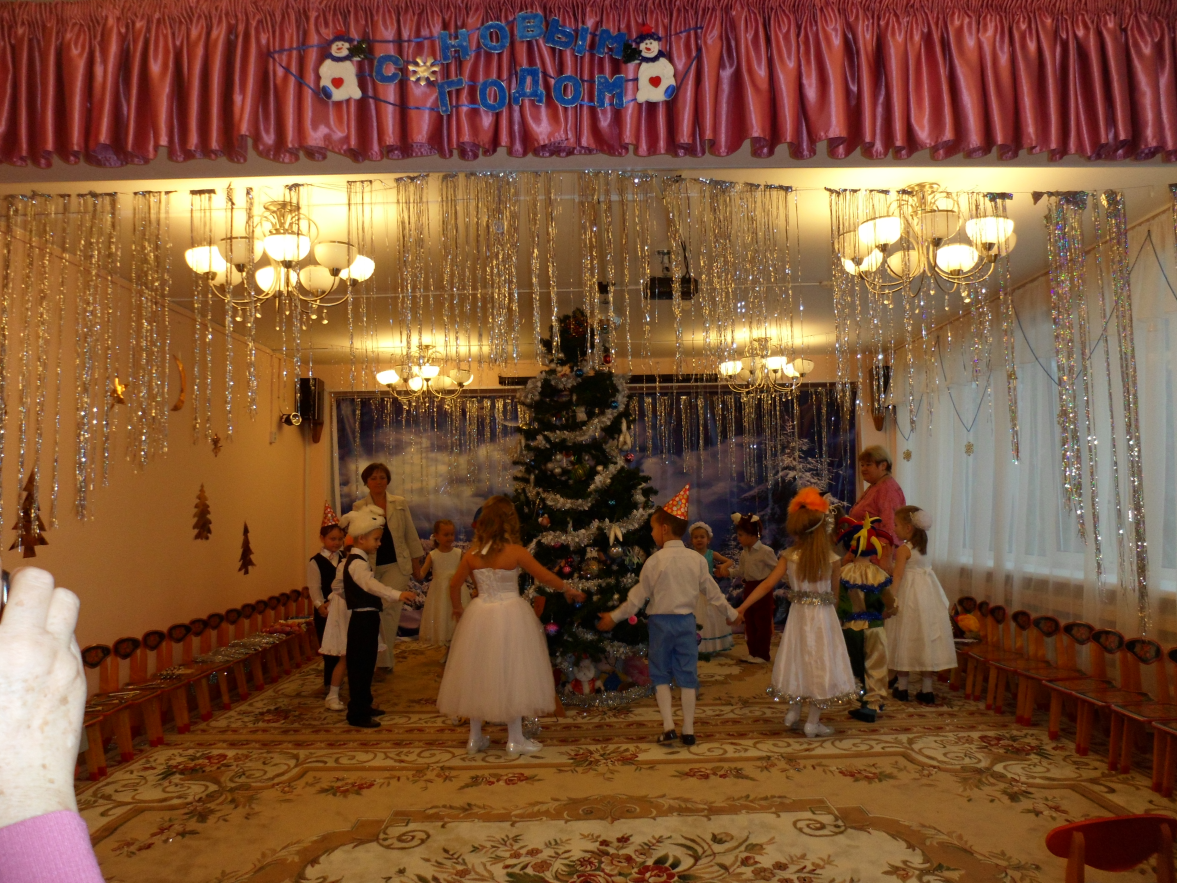 Детская безопасность в Новый Год.
Гирлянда должна быть исправна.
При включении гирлянды не должно быть запаха горелого пластика, звука зуммера, дыма. 

Декор вокруг елки лучше сделать из не горючего материала.
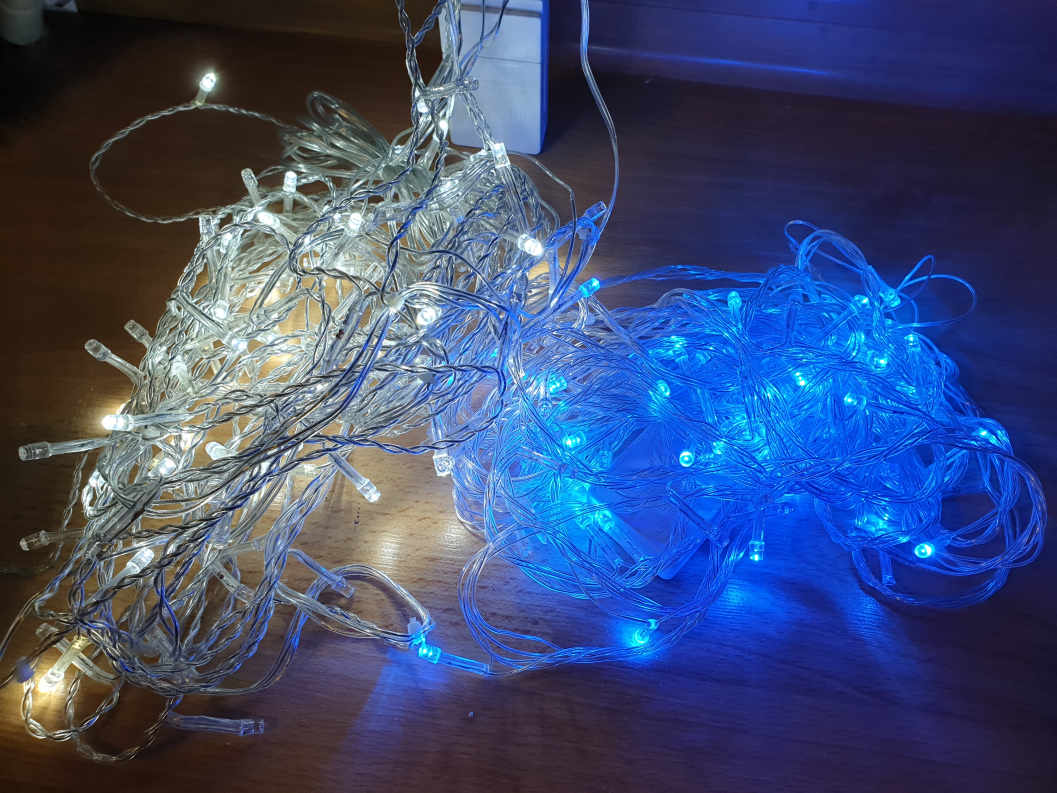 Детская безопасность в Новый Год.
Отдельный удлинитель с выключателем для гирлянд
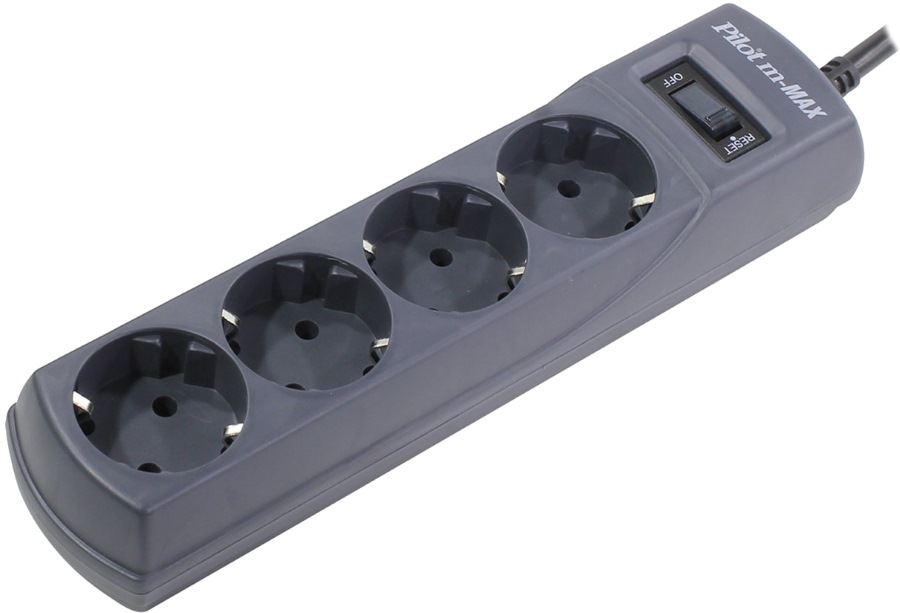 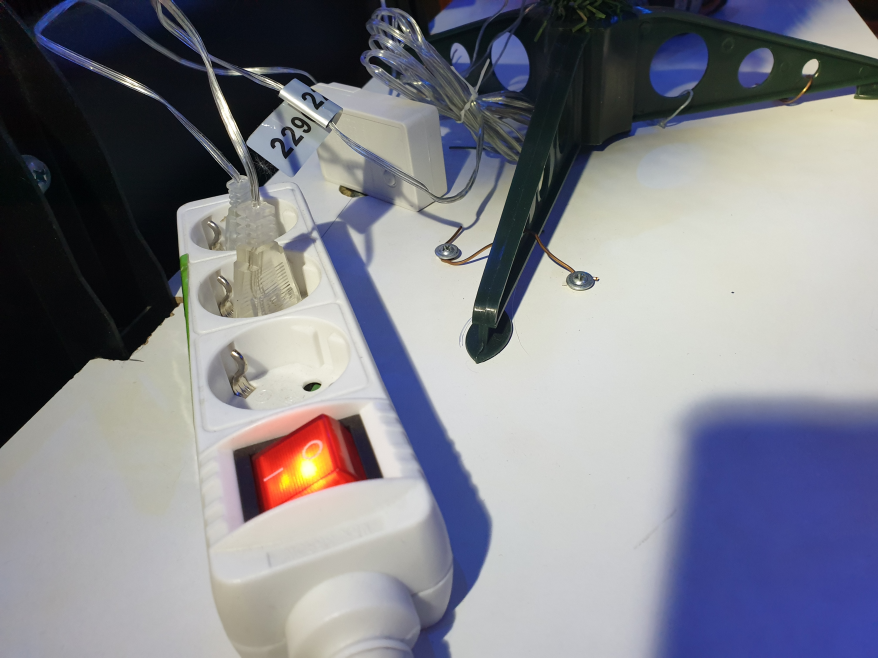 Детская безопасность в Новый Год.
Елка устанавливается на надежное основание и может закрепляться дополнительными крепежными элементами на всей длине (в соответствии с животными и детьми)
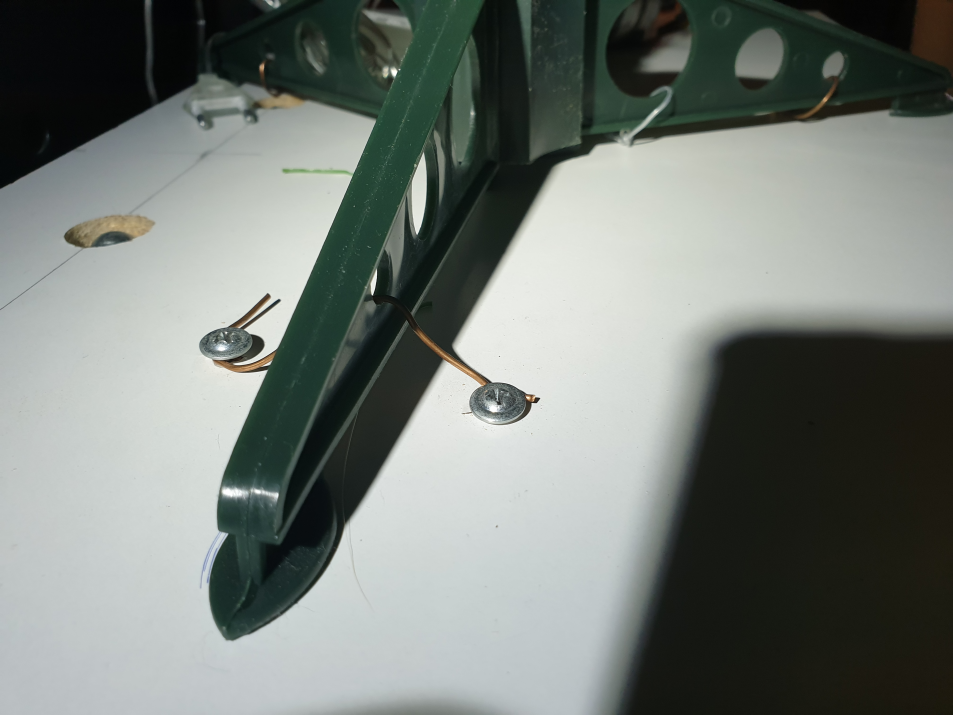 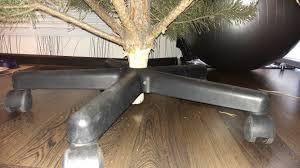 Детская безопасность в Новый Год.
Елку наряжаем с устойчивого основания
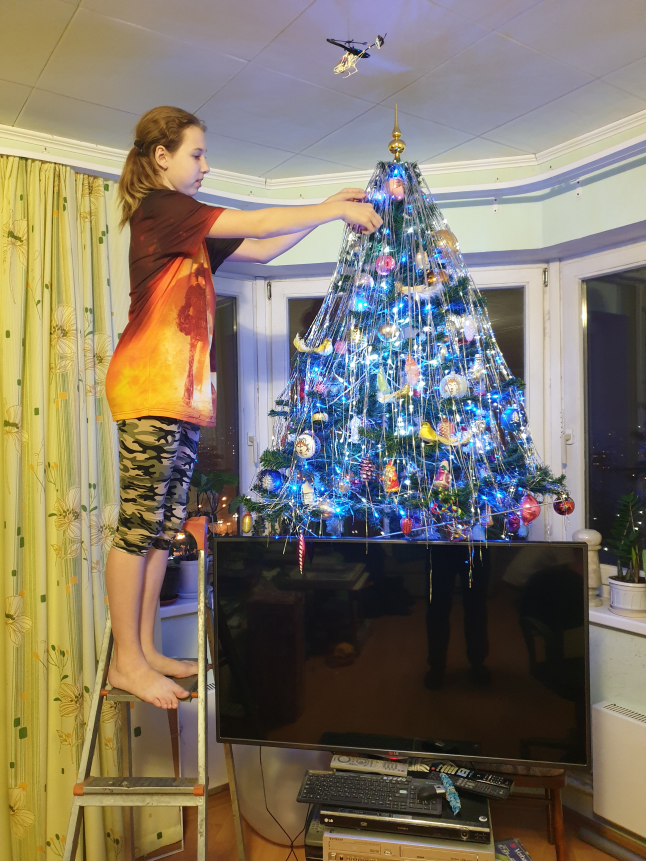 Не используем офисные стулья на колесиках.
Детская безопасность в Новый Год.
Елку украшаем мишурой и дождиком в соответствии с животными и детьми :)
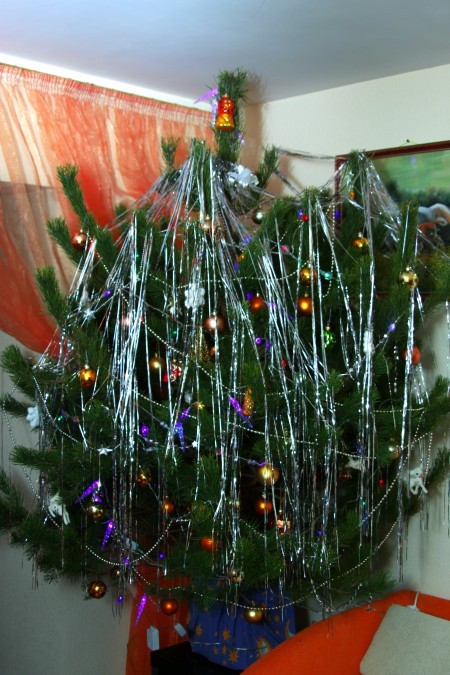 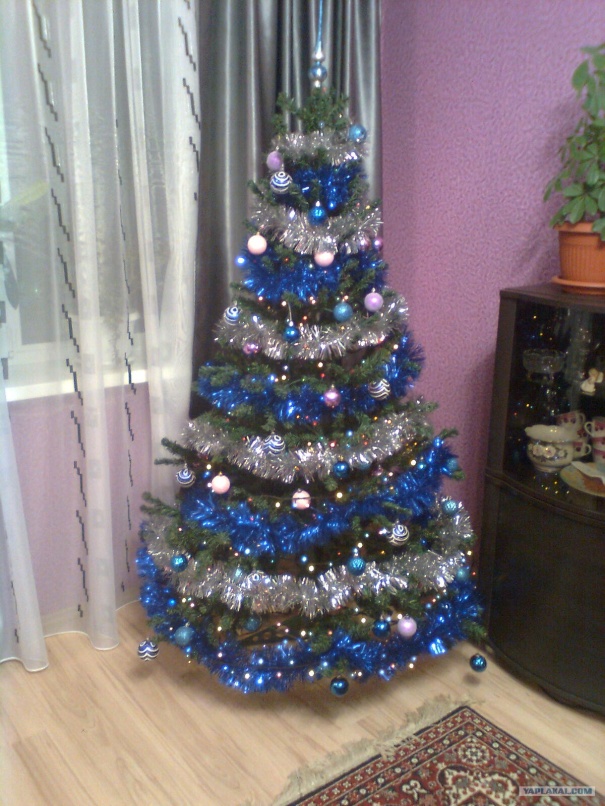 Детская безопасность в Новый Год.
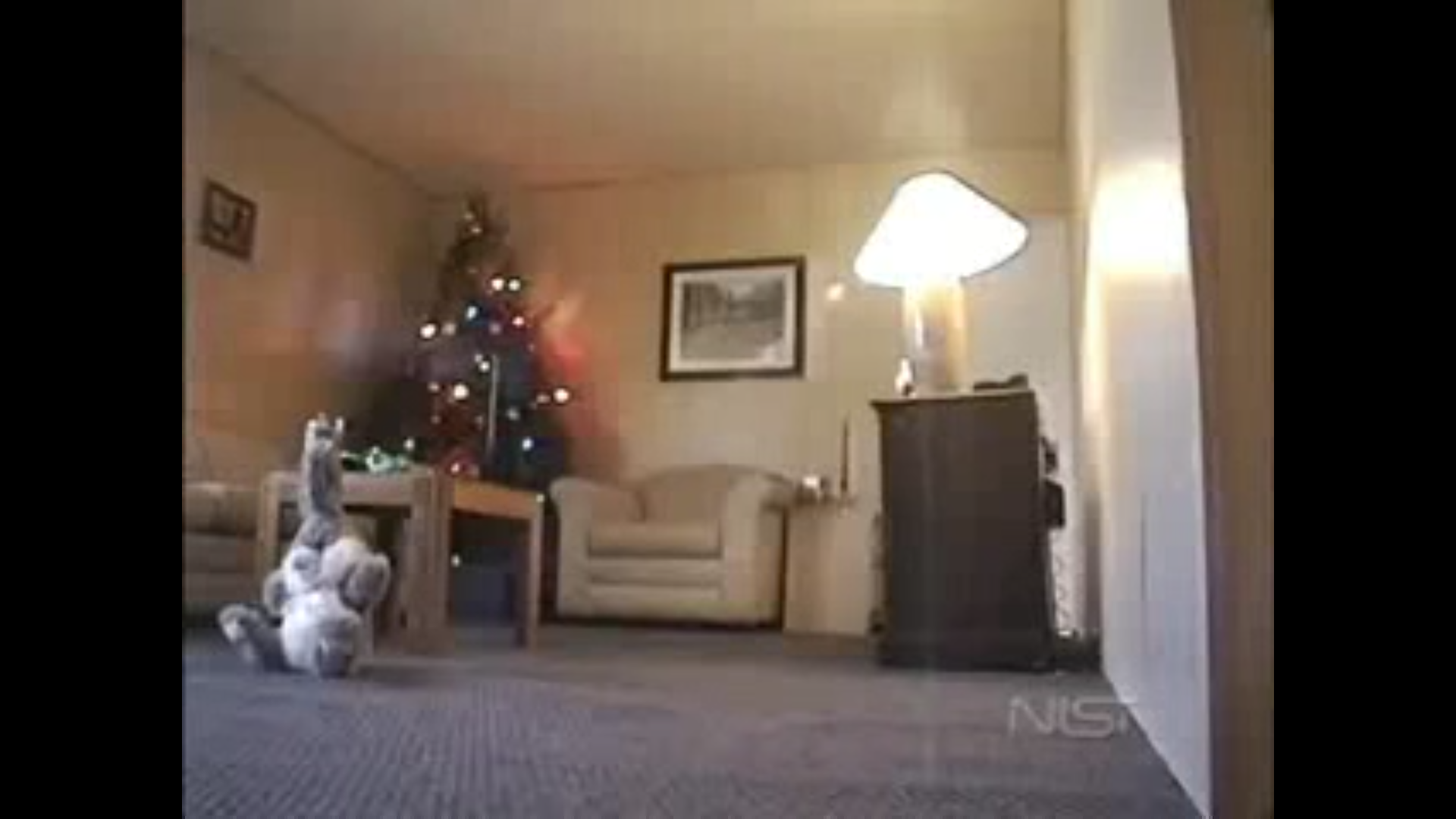 Открытый огонь – запрещен
Детская безопасность в Новый Год.
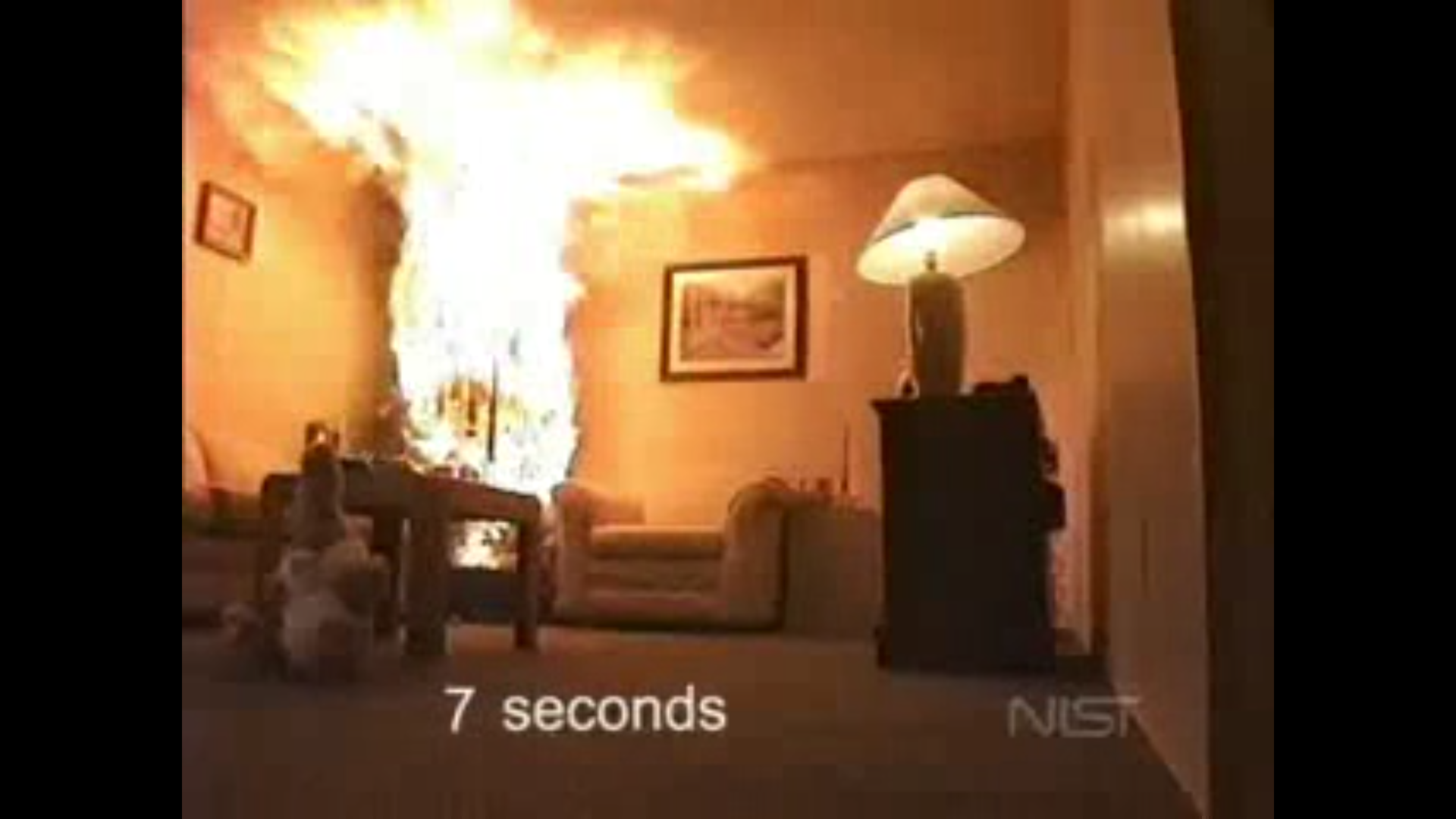 Открытый огонь – запрещен
Детская безопасность в Новый Год.
Огнетушитель/бутылка с водой как средство первичного пожаротушения
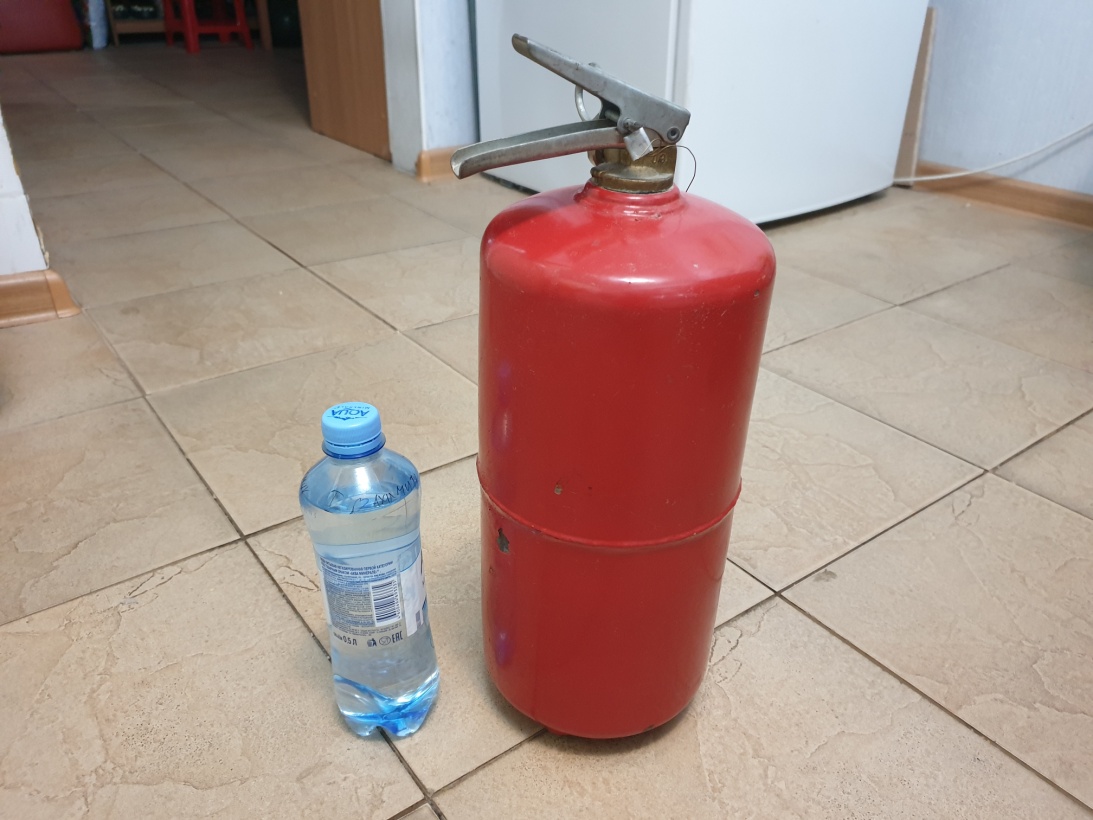 Детская безопасность в Новый Год.
Вата между окон и игрушки…
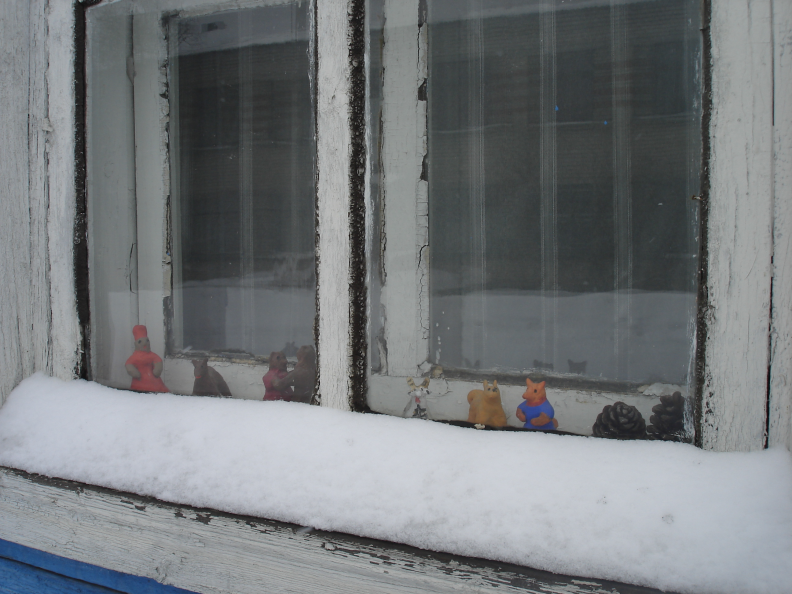 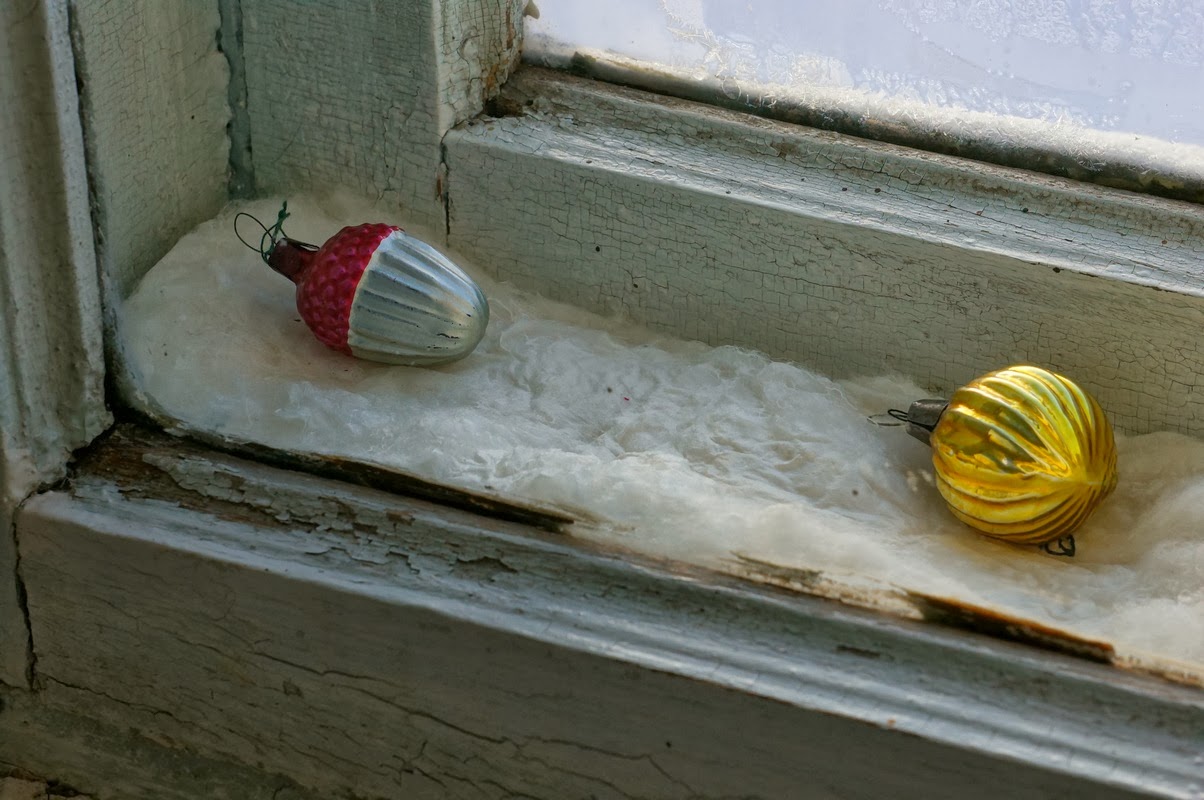 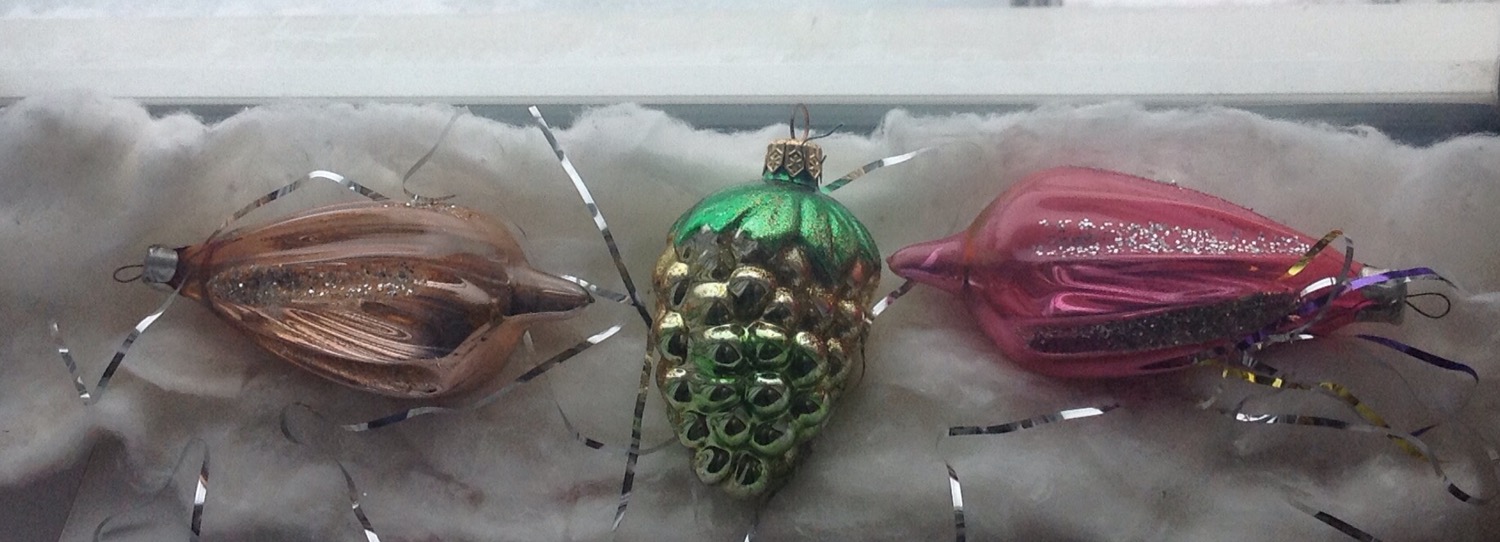 Детская безопасность в Новый Год.
Пиротехника используется в соответствии с инструкцией
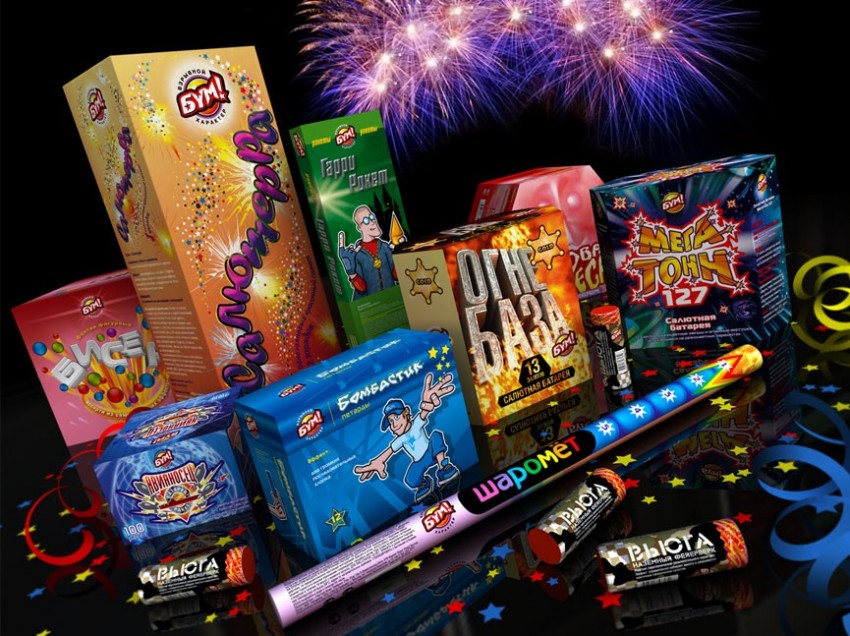 Расстояние до ближайших строений не ближе высоты полета ракеты;
Установить на надежном основании;
Запускает ОДИН человек;
Поджиг с вытянутой руки;
Не наклонятся над устройством;
Если устройство не сработало – подойти через насколько минут и зарыть в снег.
Детская безопасность в Новый Год.
Не сработавшая петарда смертельно опасна.
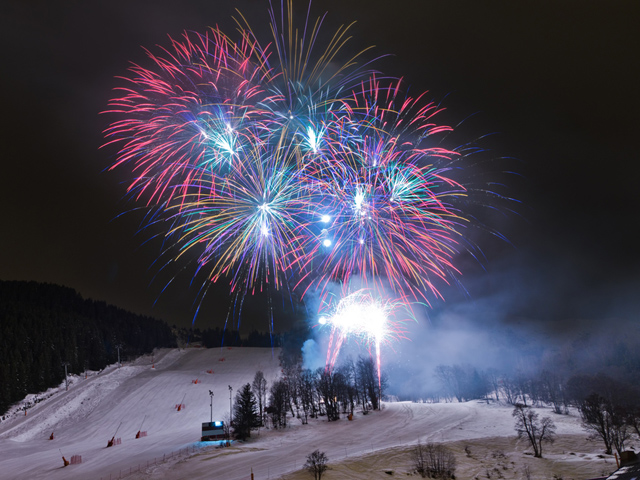 Детская безопасность в Новый Год.
Открытый огонь на столе (свечи, огненный фонтан) используются с осторожностью. 
Любой напиток (сок, газировка) на столе поможет погасить загоревшуюся салфетку
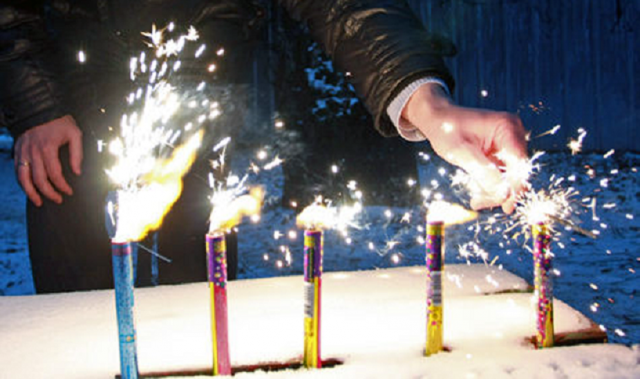 Детская безопасность в Новый Год.
Разжигаем угли безопасно.
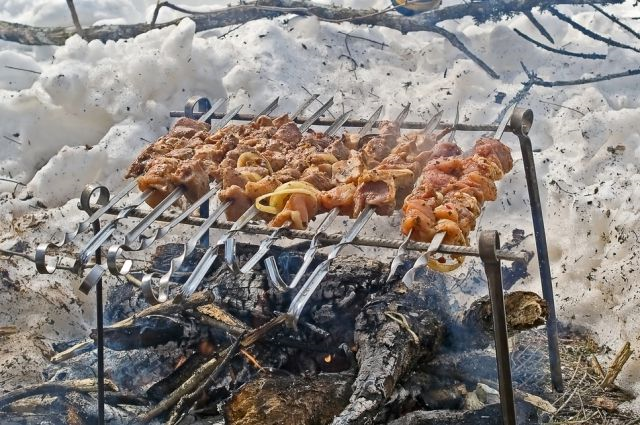 Детская безопасность в Новый Год.
Безопасный лед на водоемах
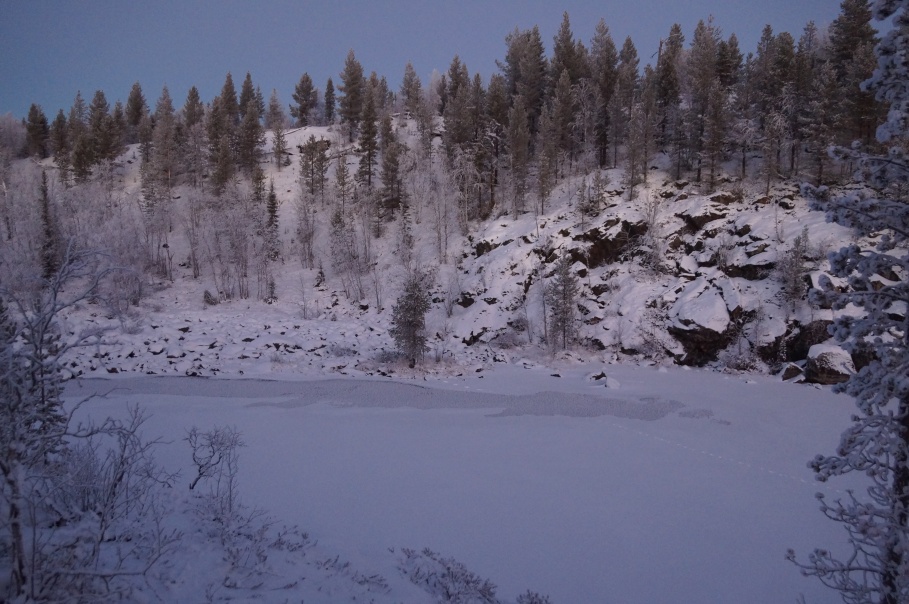 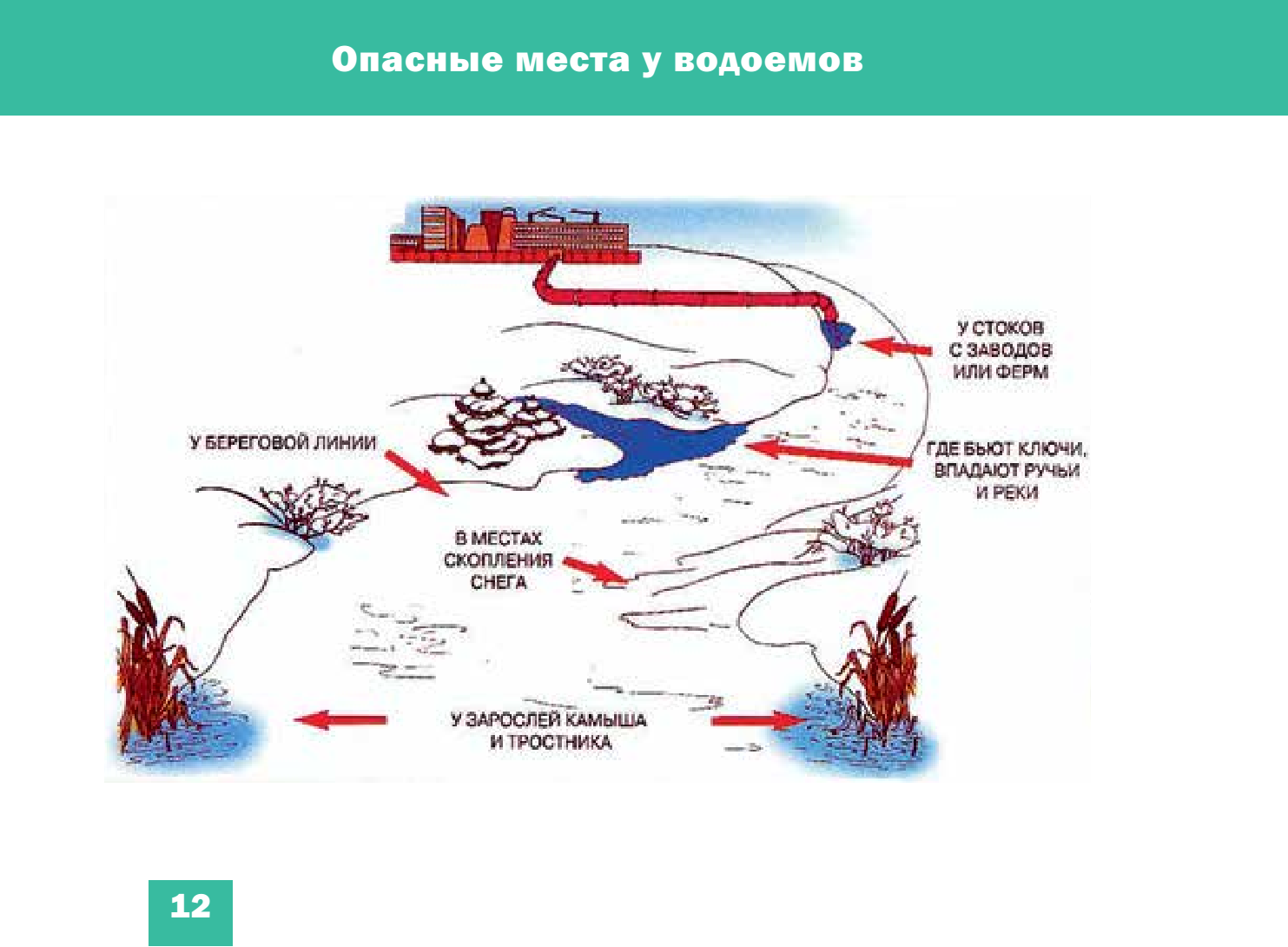 Детская безопасность в Новый Год.
Безопасный лед на водоемах
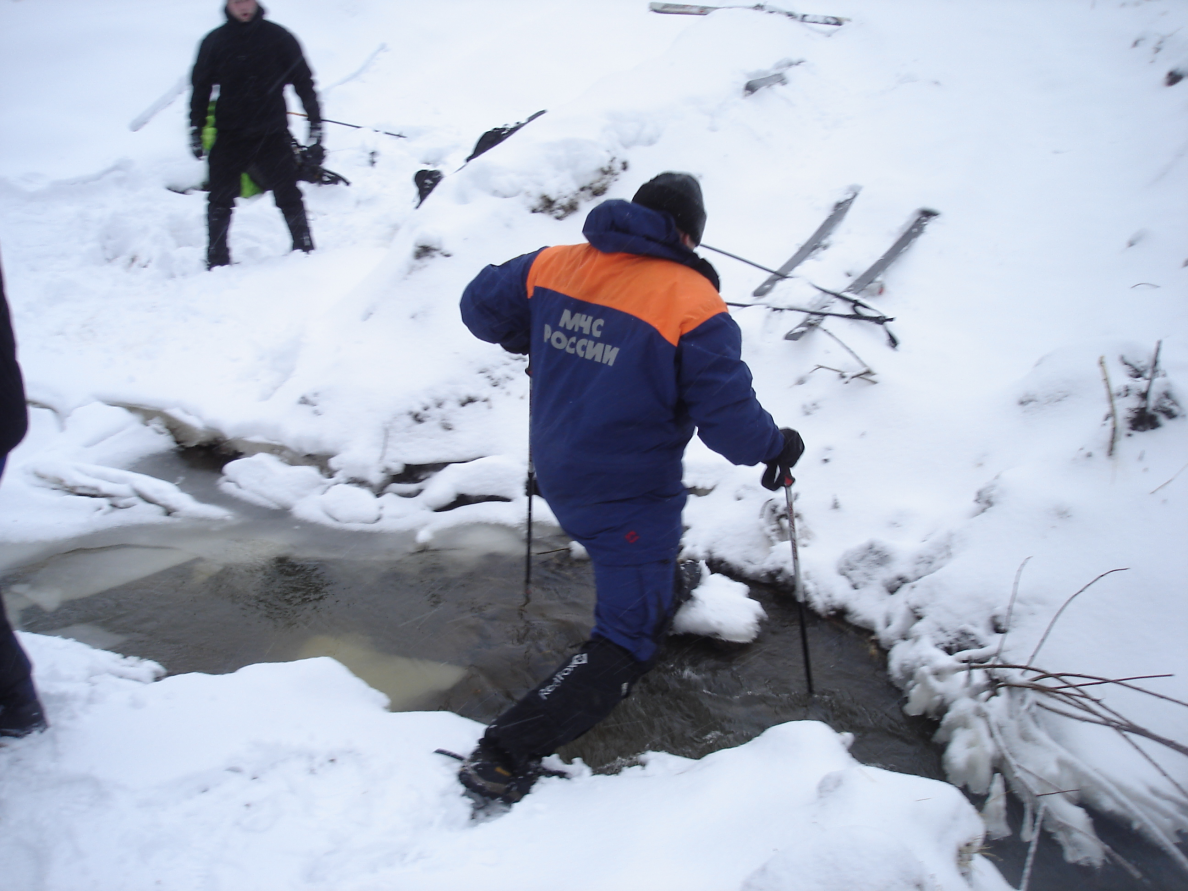 Детская безопасность в Новый Год.
Безопасный лед на водоемах
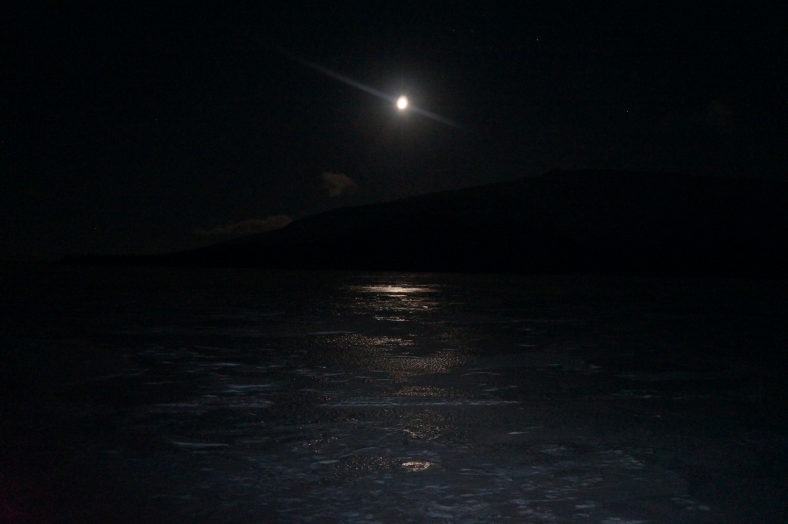 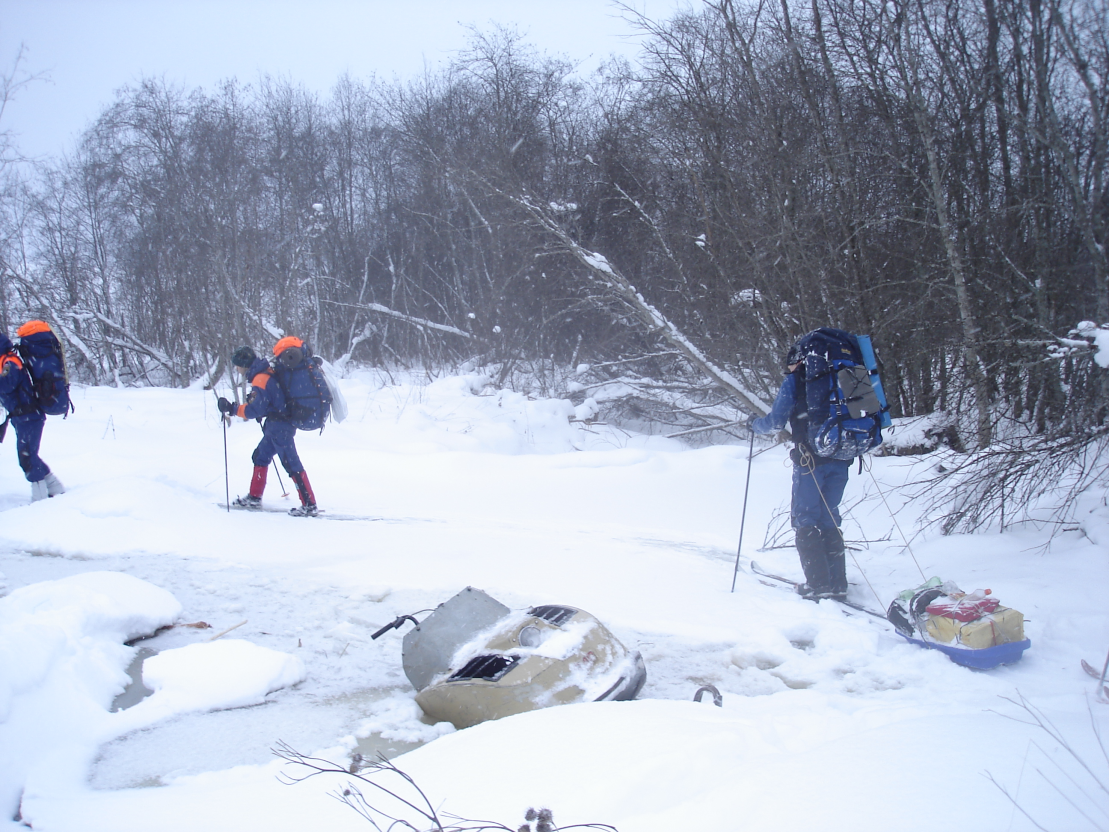 Детская безопасность в Новый Год.
Безопасность не катке
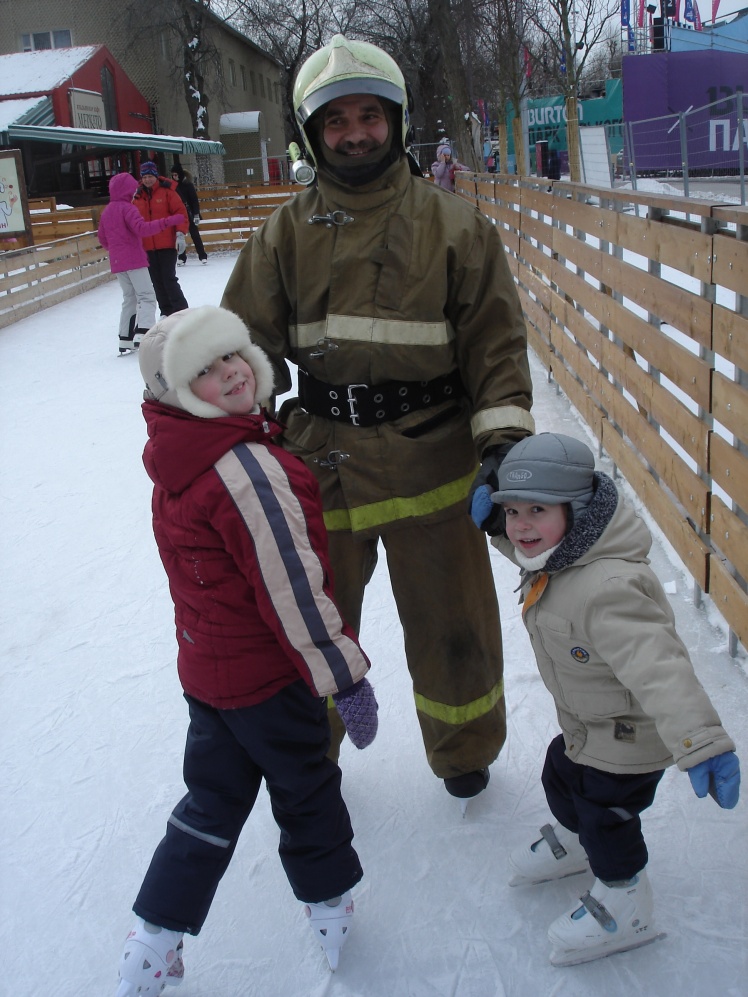 Детская безопасность в Новый Год.
Безопасность на горках
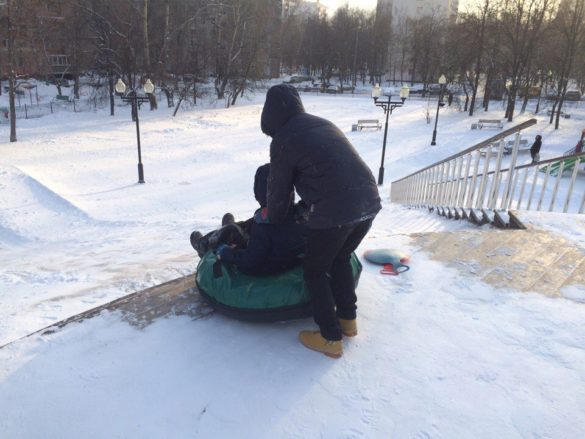 Детская безопасность в Новый Год.
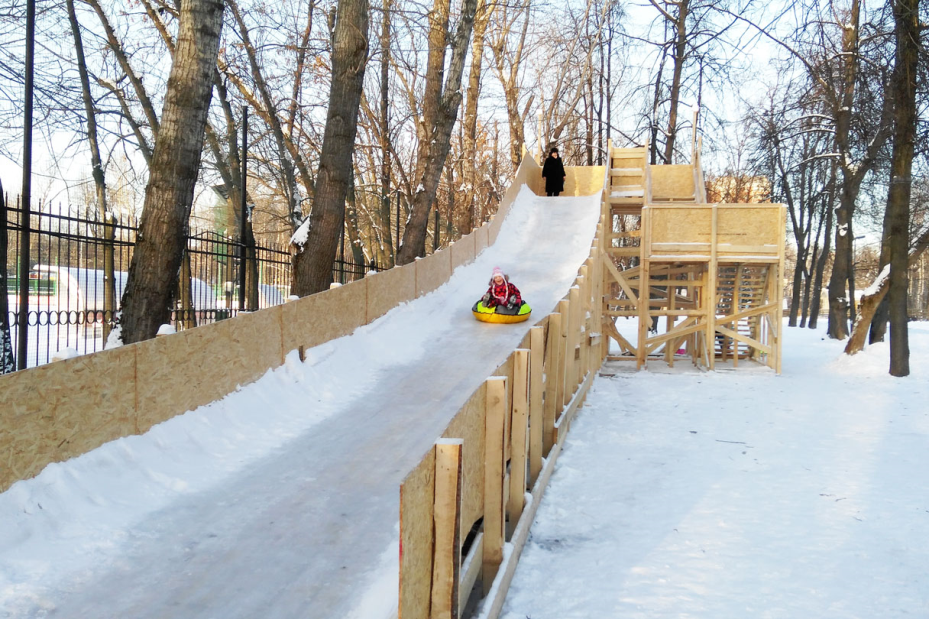 Безопасность на горках
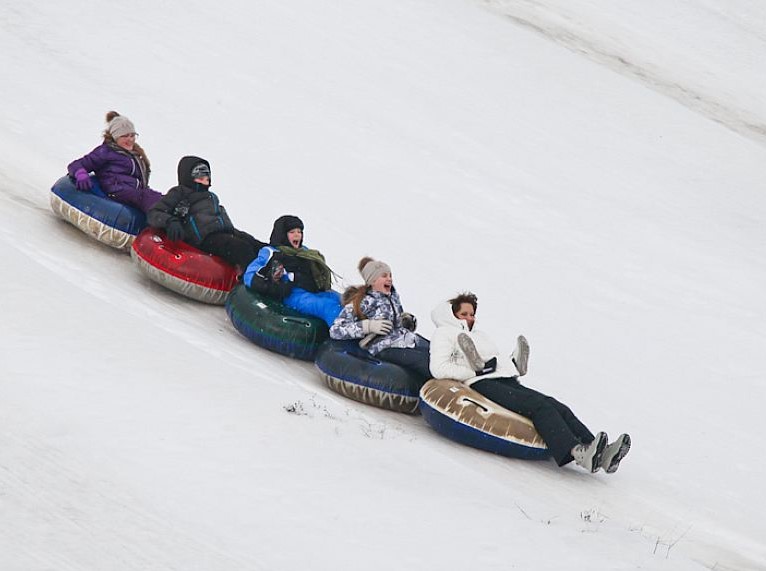 Детская безопасность в Новый Год.
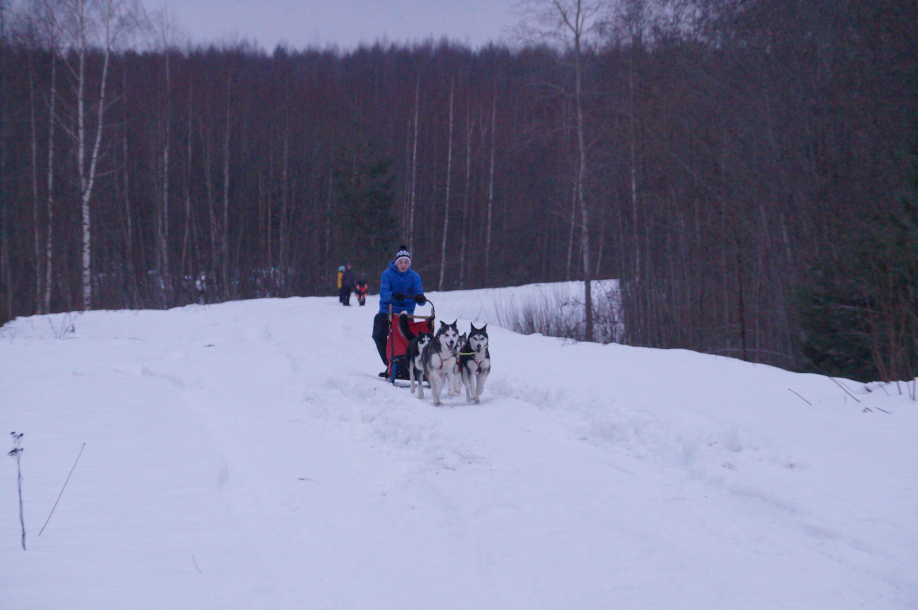 Безопасные каникулы
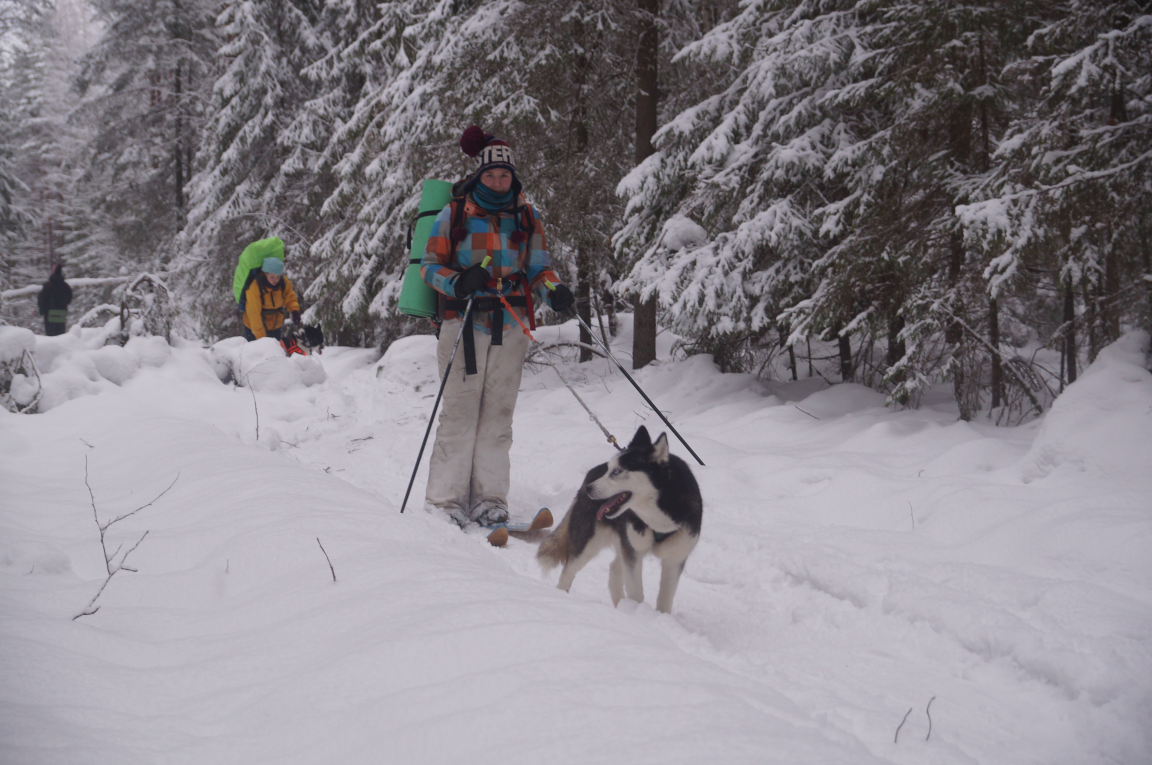 Детская безопасность в Новый Год.
При буксировке санок/ватрушек нельзя превышать скорость 10-15 км/ч
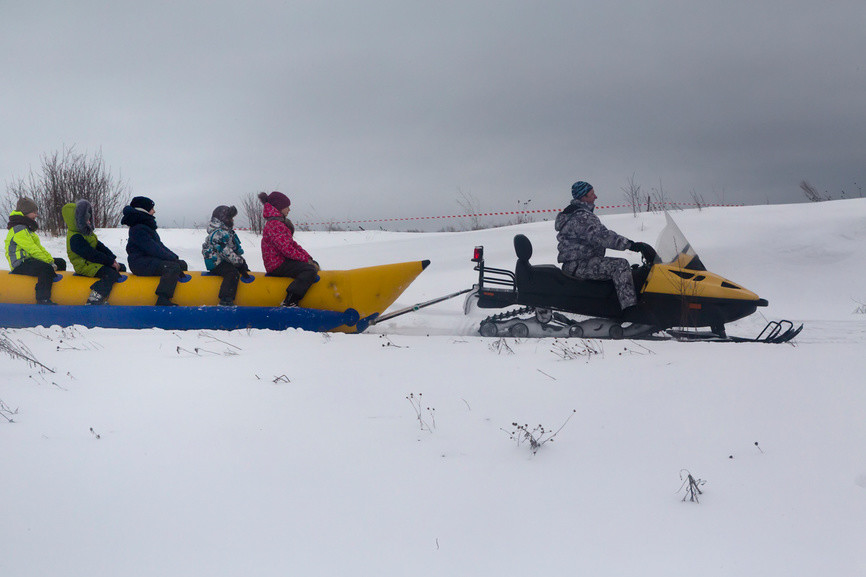 Желательно посадить отдельного наблюдателя, который в непредвиденной ситуации отпустит буксировочный конец
Детская безопасность в Новый Год.
При буксировке санок/ватрушек нельзя превышать скорость 10-15 км/ч
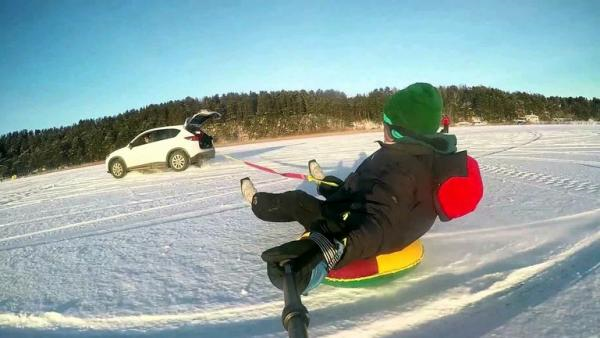 Детская безопасность в Новый Год.
Безопасность на зимней дороге.
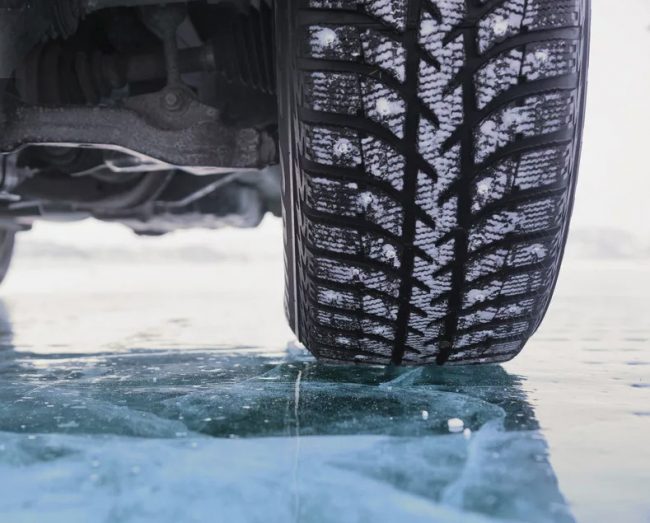 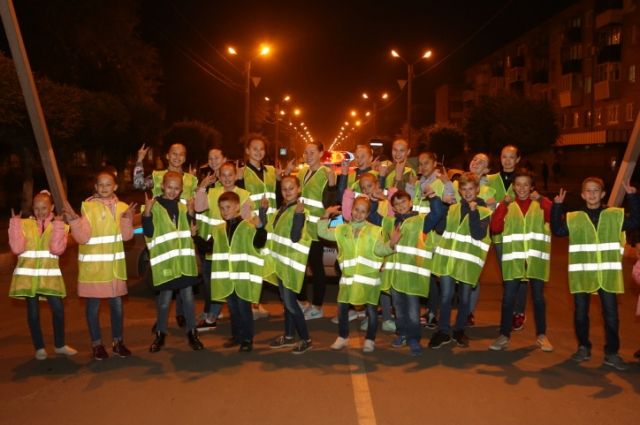 Детская безопасность в Новый Год.
Безопасность в гараже. 
Включенный двигатель внутреннего сгорания в замкнутом объеме – СМЕРТЕЛЬНО ОПАСЕН!
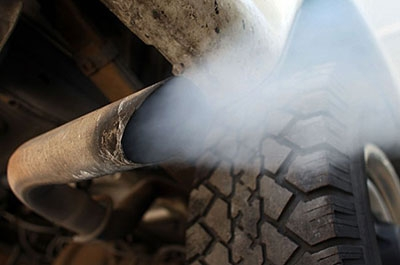 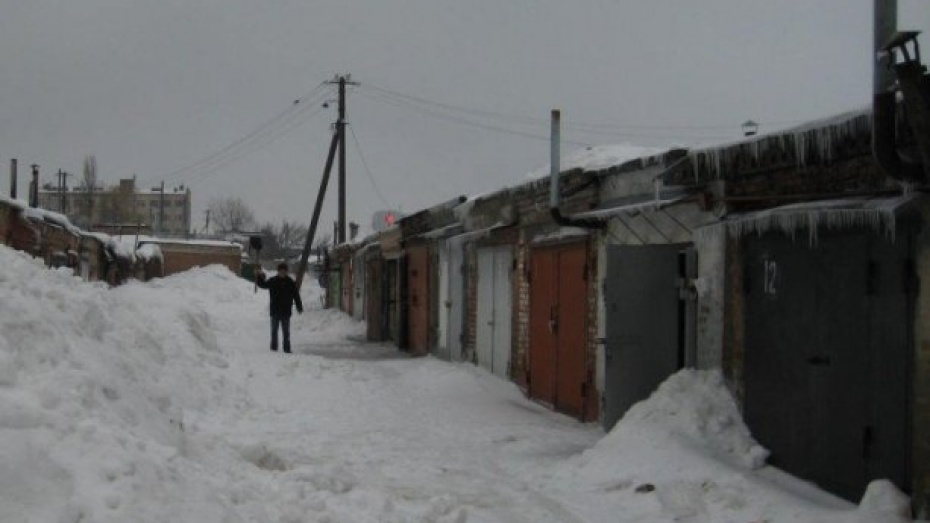 Детская безопасность в Новый Год.
Вопросы?
Детская безопасность в Новый Год.
Заслуженный спасатель Российской Федерации,
спасатель международного класса,
Дмитрий Коринный.